LC64 Piles et accumulateurs
Niveau: MP
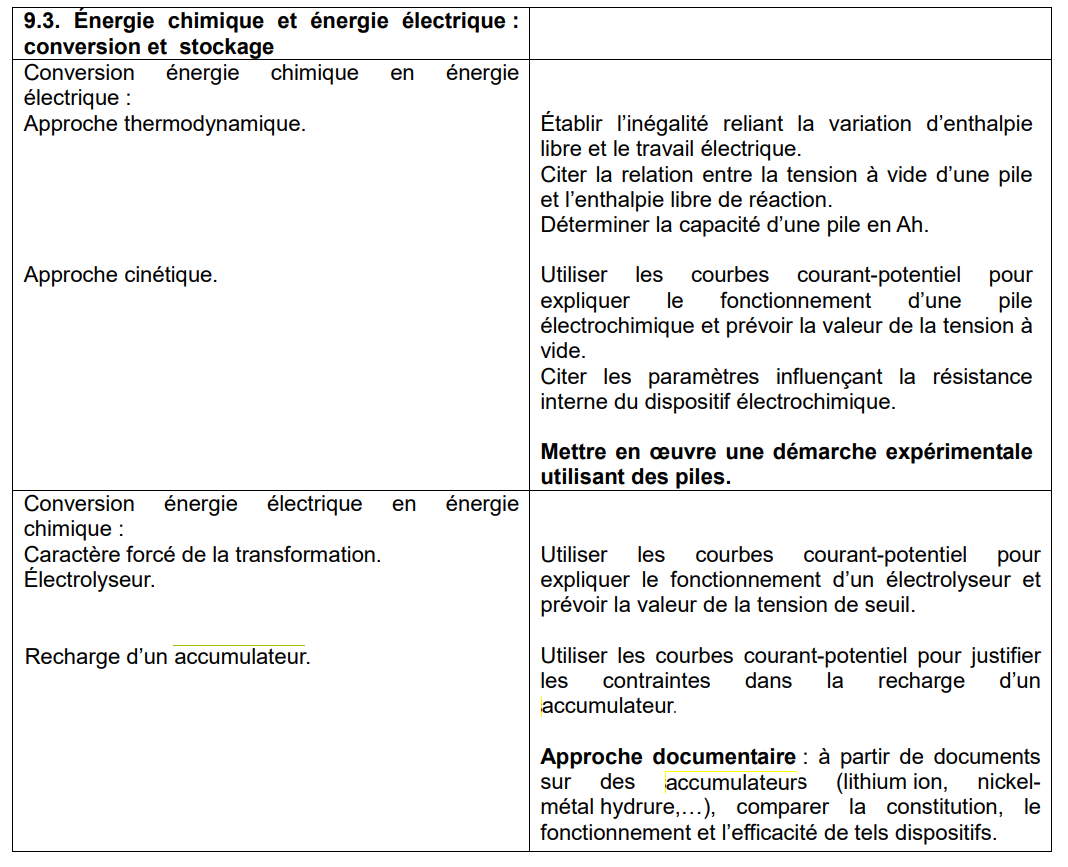 Programme
Expérience/ Élément imposé
Plan 1
File Rouge : Problématique du stockage d'électricité : étudier la batterie au plomb pour comprendre son utilité. Robustesse, fort courant d’appel,ect…
Thermodynamique des piles
Potentiel standard
Caractéristique d’un pile
diagramme i-E
Construction du diagramme
Etude d’un accumulateur au Plomb
Plan 2
fil rouge : accumulateur au plomb des batteries de voiture

I ) Transformation spontanée et piles électrochimiques
Présentation
Bilan thermodynamique élémentaire
Pile Leclanché…
II) Transformations forcées et électrolyseurs
Présentation 
Etude thermodynamique
Etude cinétique (pour l’accumulateur au plomb)
III) Accumulateurs
Décharge de l’accumulateur au plomb (étude cinétique)
Caractéristiques (explication de la condition de réversibilité d’une transformation spontanée)
Calcul du rendement faradique de l’accumulateur au plomb
Biblio
protocoles sur l’accumulateur au plomb de zotero
protocoles leclanché zotero
Exo/Pb Classique de révision
exemples cours de Masson